كتاب الطالب ص
الظاهرة الإملائية                                                   أهداف الدرس
رسم (المدة) في أول الكلمة ووسطها (آ - ــآ)             - رسم المدة في أول
                                                                             الكلمة ووسطها رسما
                                                                              صحيحا.
- لفظ صوت الهمزة الممدودة في أول الكلمة ووسطها لفظا صحيحا.
«سجل المخترعين حافل بـآثارهم العظيمة، ومفاجآتهم المدهشة، ونجاحهم في تحقيق مآربهم وآمالهم»
ألاحظ الكلمات الملونة فأجد فيها همزة ممدودة في أول الكلمة أو وسطها.
أتأمل الهمزة الممدودة فأجد أنها همزة مفتوحة على ألف بعدها همزة ساكنة (آمال: أأمال، آثار: أأثار) أو بعدها ألف (مفاجأت: مفاجأات، مآرب: مأارب) ولذا قلبتا مدة هكذا (آ).
أقرأ
أقرأ الجمل الآتية وأركز على نطق الكلمات الملونة.
أجرى (برايل) تجاربه فتحققت آماله.
المنشآت الصناعية كثيرة في بلادنا.
المخترع آخذ حقه من التكريم والتقدير.
الاختراعات الحديثة مرآة التقدم العلمي.
آمن المجد بأن العمل يحقق المآرب.
السابقة
التالية
كتاب الطالب ص
ألاحظ
أصنف الكلمات الملونة وفق الجدول الآتي، وألاحظ المدة المرسومة عليها:
      المدة في أول الكلمة                              المدة في وسط الكلمة
.........................................................................               .........................................................................
.........................................................................               .........................................................................      
.........................................................................               .........................................................................
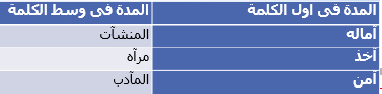 أحلل وأفهم
أ. أنطق الكلمات الآتية كما هي مكتوبة:
ءامن         ءاماله         ءاخذ         مرءاة         مءارب            المنشءات
ب. أعيد قراءة الكلمات الملونة، مع مراعاة لفظ صوت الهمزة لفظا صحيحا، ثم أجيب عن الأسئلة الآتية:
ماذا جاء بعد الهمزة؟ ......................................................................................................... .
 كم عدد الحروف التي يتكون منها المد؟ ........................................................................... .
ما الحرفان اللذان تتكون منهما المدة؟ .................................................................................. .
كيف يكتبان عندما يتتاليان؟ ................................................................................................. .
ما المدة؟ ........................................................................................................................ .
ألف
اثنان
الهمزة والألف
آ
همزة بعدها ألف
السابقة
التالية
كتاب الطالب ص
أستنتج:
المدة هي همزة بعدها ألف.
تكتب المدة هكذا (آ).
تأتي همزة المدة في أول الكلمة وفي وسطها.
تكتب الهمزة ممدودة هكذا (آ) في حالتين:
1. إذا جاء بعد الهمزة المفتوحة على الألف همزة ساكنة في أول الكلمة.
2. إذا جاء بعد الهمزة المفتوحة على الألف ألف في أول الكلمة أو وسطها أو آخرها.
أطبق:
1. أجيب عن الأسئلة الآتية بكلمات فيها مدة وألفظها لفظا صحيحا:
ما اسم الكتاب المنزل على نبينا محمد ﷺ؟ .................................................................................................................. .
ما اسم أبي البشر؟ ........................................................................................................................... .
ما اسم الشيء الذي تنظر فيه فتشاهد صورتك؟ ........................................................... .
ما ضد (الدنيا)؟ ................................................................................................................................. .
ما اسم الأبنية التي ينطلق منها الأذان؟ ............................................................................... .
القرآن
آدم
مرآة
الآخرة
المآذن
السابقة
التالية
كتاب الطالب ص
2. أصحح كتابة ما يأتي بوضع المدة:
مأاثر. ................................................................................................................................................ .
أافاق. ................................................................................................................................................ .
ملأان. ................................................................................................................................................ .
أامنة. ................................................................................................................................................ .
أابار. ................................................................................................................................................ .
مأاذن.
مآثر
آفاق
ملآن
آمنة
آبار
مآذن
السابقة
التالية
كتاب الطالب ص
3. أختار المعنى المرادف من القائمة كما في المثال:
 الكلمة                          المرادف                           آلات    -    آثره
المرجع                           المآل                              آجال    -    ظمآن
أقسمت                        ................................                       آليت    -    مآرب
غايات                          ................................                       آثام    -    آسف
أعمار                           ................................                       المآل    -    آب
نادم                            ................................
رجع                              ................................
ذنوب                             ................................ 
عطشان                           ................................
فضله على نفسه              ................................
آليت
مآرب
آجال
آسف
آب
آثام
ظمآن
آثره
السابقة
التالية
كتاب الطالب ص
4. أكتب الكلمات التي تملى علي في المكان الخالي فيما يأتي:
                                        التلفاز
اختراع عجيب معاصر، في متناول أيدي الملايين من الناس، إنه ينقل إلينا ..................................... والأخبار، التي تحدث على بعد ................................ الكيلومترات، ويعرض لنا من خلال برامجه المتنوعة ................................ و ................................؛ لنتعلم من خلالها السلوك الصحيح ونتجنب العادات السيئة؛ كما أننا نتابع البرامج التعليمية والأسرية، والهوايات والمسابقات، ونبتهج مع الأناشيد، ونشاهد المباريات، فهو يوفر لنا سبل الترفيه والتسلية ويصرف عن نفوسنا ................................ و ................................؛ لذا فإن لبرامجه ................................ مباشرة في حياتنا اليومية فما أروعه من اختراع!
فلنحرص على مشاهدة ما ينفعنا من برامجه، ولنحذر من البرامج غير المفيدة التي تضيع الوقت دون فائدة تذكر.
السابقة
التالية
كتاب الطالب ص
5. أكتب في دفتري ما يملي على معلمي.
أتعلم وأتسلى:
يقسم المعلم/ المعلمة طلاب الصف مجموعتين بحيث يأتي أحد أعضاء المجموعة الأولى بكلمة تحتوي على مد وقع في أول الكلمة، ويأتي أحد أفراد المجموعة الثانية بكلمة تحتوي على مد وقع في وسط الكلمة. وهكذا، والمجموعة الفائزة هي التي تجمع نقاطا أكثر.
 
الواجب المنزلي:
1.أجمع الكلمات الآتية الجمع المناسب، ثم أضعها في جملة مفيدة:
     الكلمات                    جمعها                    الجمل المفيدة
     مكافأة
     أب
     آية
     مئذنة
     أدب
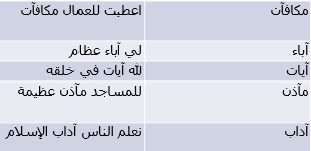 السابقة
التالية
كتاب الطالب ص
2. أعين كل كلمة فيها همزة ممدودة فيما يأتي، وأبين موقعها في الكلمة:
الجملة                        الكلمة التي تحوي همزة ممدودة    موقع الهمزة الممدودة
آفة الرأي الهوى.
الشمس والقمر آيتان من آيات الله.
المجتهدان يتبوآن الترتيب المتقدم.
المسلم مرآة أخيه.
من صاحب أهل السوء ساء مآله.
 
 
تطبيقات الإملاء: أرجع إلى كتاب الإملاء والخط على بوابة عين؛ لأتمكن من دروس الظاهرة الإملائية.
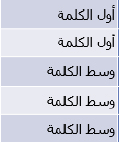 السابقة
التالية